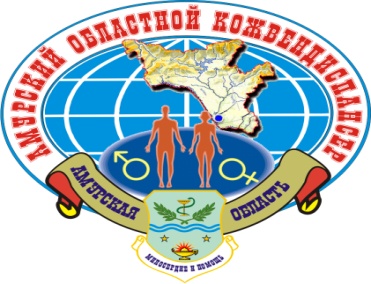 О состоянии заболеваемости инфекциями, передаваемыми половым путем и мерах по её снижению в Амурской области
Главный внештатный дерматовенеролог  
министерства здравоохранения Амурской  области, главный врач ГБУЗ АО «АОКВД» 
А.В. Платонов
2017
Для Российской Федерации актуальными являются следующие ИППП: сифилис, гонорея, трихомониаз, хламидиоз, половой герпес и аногенительные бородавки. Эти нозологические формы подлежат строгой регистрации в рамках государственной отчетности. Кроме вышеуказанных заболеваний клинический интерес представляют так называемые условно-патогенные микроорганизмы, которые находясь в организме человека бессимптомно, при определенных условиях (снижение иммунитета, сопутствующие заболевания и т.д.) приобретают патогенные свойства и вызывают заболевание мочеполового тракта. К таким заболеваниям относятся: гарднерелез, урогенитальный уреаплазмоз и урогенитальный микоплазмоз.
	ИППП опасны, прежде всего, своим пагубным воздействием на репродуктивную функцию человека, что в конечном итоге имеет немаловажное значение в воспроизводстве трудовых ресурсов и влияет на демографическую ситуацию в целом. В связи с этим проблему заболеваемости населения ИППП целесообразно рассматривать как одну из составляющих национальной безопасности страны.
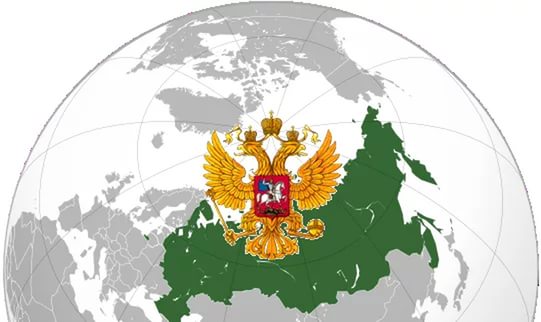 Заболеваемость ИППП в Амурской области (2007-2016гг.) в сравнении с РФ и ДФО
Структура заболеваемости ИППП по Амурской области в 2016 году
Динамика заболеваемости сифилисом в Амурской области сравнении с РФ и ДФО за 2014-2016г.
Высокий показатель заболеваемости сифилисом
Динамика показателя доли раннего скрытого сифилиса в общей структуре сифилиса
Структура различных клинико-серологических  периодов  сифилиса в Амурской области в 2015-2016 г
Динамика заболеваемости ранними и поздними формами нейросифилиса в Амурской области и по РФ  в 2013-2016г
Регистрация беременных  больных сифилисомАмурская область  (данные 2007-2016гг. абс.)
Диагноз «сифилис»  у беременных установлен:
Активное выявление больных сифилисом, 2016 год, в сравнении с РФ
САМООБРАЩЕНИЕ
13%
РФ – 20,6%
ВЫЯВЛЕНО «ВСЕГО»
87%
РФ – 79,4
Мед осмотры 22,6%,
РФ 26,8%
КВД
19,5%
РФ 18,1%
Поликлиники
24,9%
РФ 17,6%
Стационары
20,0%
 РФ 17,0%
Периодич
7,0%
РФ – 3,7
Профилакт.
осмотры
4,4%
РФ – 14,4%
При поступ. на работу
9,0%
РФ – 7,8%
Доноры
2,3%
РФ – 0,84%
Обследование членов семей и контактов больных, 2016 год
12,1 доля больных  выявленных среди контактов 
8,5 РФ 
12,3 ДФО
Динамика заболеваемости гонореей в Амурской области сравнении с РФ и ДФО за 2014-2016г.
Заболеваемость гонореей по городам и районам Амурской области
Активное выявление больных гонореей, 2016г.
САМООБРАЩЕНИЕ
68,7%
ВЫЯВЛЕНО «ВСЕГО»
31,3%
КВД
13,3%
Мед осмотры 4,0%
Поликлиники
12,3%
Стационары
2,8%
Из них а/гинек.
7,7%
Из них а/гинек.
2,4%
При поступ. на работу
1,3%
Периодич
2,2%
Прочие
осмотры
0,43%
Обследование  больных по контакту, 2016год
Заболеваемость урогенитальным хламидиозом в Амурской обл. за 2016, в сравнении с РФ и ДФО
Заболеваемость урогенитальным герпесом в Амурской области за 2016 год в сравнении с  РФ и ДФО
Заболеваемость трихомонозом за 2016 год  в сравнении с РФ и ДФО
Заболеваемость аногенитальными бородавками в Амурской области за 2016 год в сравнении с РФ и ДФО
Заболеваемость ИППП детей и подростков, Амурская область
Заболеваемость сифилисом  детей 0-17 лет, 2016г., в сравнении с РФ, ДФО
ДЕТИ 0-17  ЛЕТ
ДФО           4,0
АО
4,4
РФ
2,2
ПОДРОСТКИ 15-17
ДЕТИ 0-14  ЛЕТ
АО
15,4
АО
117,6
ДФО
19,7
АО
2,5
ДФО
1,7
РФ
9,9
РФ
0,9
ВРОЖДЕННЫЙ
АО
0
ДФО
0,3
РФ
0,4
Заболеваемость сифилисом у детей до 14 лет по Амурской области
Заболеваемость гонореей у детей до 14 лет по Амурской области
состочние
опьянения
Преобладают
 городские жители
56% - БЕЗРАБОТНЫЕ
Социально-эпидемиологическая характеристика больных  ИППП
Соотношение мужчин к женщинам 
как 1:1,6
ВОЗРАСТ  18-29 ЛЕТ
Заболевшие ИППП по половому признаку, 2016 год
Проводится  работа:
ПРИКАЗЫ МЗ РФ:
- от 26.03.2001г. № 87 «О совершенствовании серологической диагностики сифилиса»; 
- от 30.07.2000г. № 291 «О мерах по предупреждению распространения ИППП»;
- от 15.11.12г. № 924н «О порядке оказания медицинской помощи больным дерматовенерологического профиля и больным лепрой»
Приказы минздрава амурской области:
- от 01.08.2016 №814 «О скрининговом серологическом обследовании населения Амурской области на сифилис, с изм. от 13.09.2016 №956;
- от 17.10.2016  №1071 «О совершенствовании организационно-методической работы по дерматовенерологии в системе министерства здравоохранения Амурской области».      
- от 18.06.2012 № 471 «Об утверждении Порядка взаимодействия врачей дерматовенерологов и акушеров-гинекологов по профилактике сифилиса у беременных и новорожденных»; 
- от 16.07.2013 № 746 «О мерах по выполнению приказа МЗ РФ от 15.11.2012 №924н «Об утверждении Порядка оказания медицинской помощи населению по профилю «дерматовенерология» на территории Амурской области»; 
- от 23.06.2014 № 838 «О взаимодействии врачей-дерматовенерологов с врачами смежных специальностей (неврологами, психиатрами, наркологами, офтальмологами, оториноларингологами) при выявлении нейросифилиса и тактике ведения больных»;
- от 18 марта  2016 года №296 «О состоянии заболеваемости ИППП и ЗКЗ в Амурской области в 2015 году и задачах по ее снижению на 2016 год»;
Информационно-методические письма:
- от 09 марта 2007 года «О порядке информирования ОГУЗ АОКВД о случаях регистрации сифилиса и гонореи в  детских дошкольных учреждениях Амурской области»;
- от 07 декабря 2010 «О первичной профилактике ИППП и заразных кожных болезней»;
-   от 26 мая 2011 года «О взаимодействии с ОГУЗ АОКВД»;
- от 11.10.2012: разъяснение статьи 6.1. главы 6 кодекса об административных  правонарушениях РФ, что является сокрытием информации о венерическом заболевании.
Совершенствуют свою работу организованные в структуре ГБУЗ АО «АОКВД» подростковый Центр по профилактике и лечению ИППП и кабинет медико-социальной адаптации женщин репродуктивного возраста больных сифилисом.
Санитарно-просветительная работа по области:
1.  Всего проведено лекций 1074 для  33659 человек.
2. Всего  семинаров 166 для 5263 человек
- из них для м/ работников 116 для 3651человека
- для педагогов  50 для 1612 человек.
3.Число лиц прошедших обучение в школах атопического дерматита и псориаза 857 (в школе атопического дерматита -112 человек;  в школе псориаза – 745человек).
4. СМИ: телевидение  6, пресса 33
5.Тиражировано печатной продукции 5500
6.Число проведенных «круглых столов» 2/ 124
7. Массовые мероприятия всего: 13 для 27032
- Акция «Первокурсник» 1814 человек
- «Месячник по профилактике заразных кожных заболеваний для населения Амурской области»  14249человек
- «Декадник по профилактике ИППП среди населения Амурской области» 4169 человек; «День здоровья» 674 человек; Акция «Профилактика педикулеза» 1838 человек; Всемирный день борьбы со СПИДом  1902 человека.
Организационно-методическая работа:
Врачами  ГБУЗ АО «АОКВД»  в 2016 году  выполнено 22  командировки
Стажировку на рабочем месте прошли 42 специалиста, из них:  акушеры-гинекологи – 11, урологи – 3 врачей лаборантов – 12, фельдшеров лаборантов – 8.
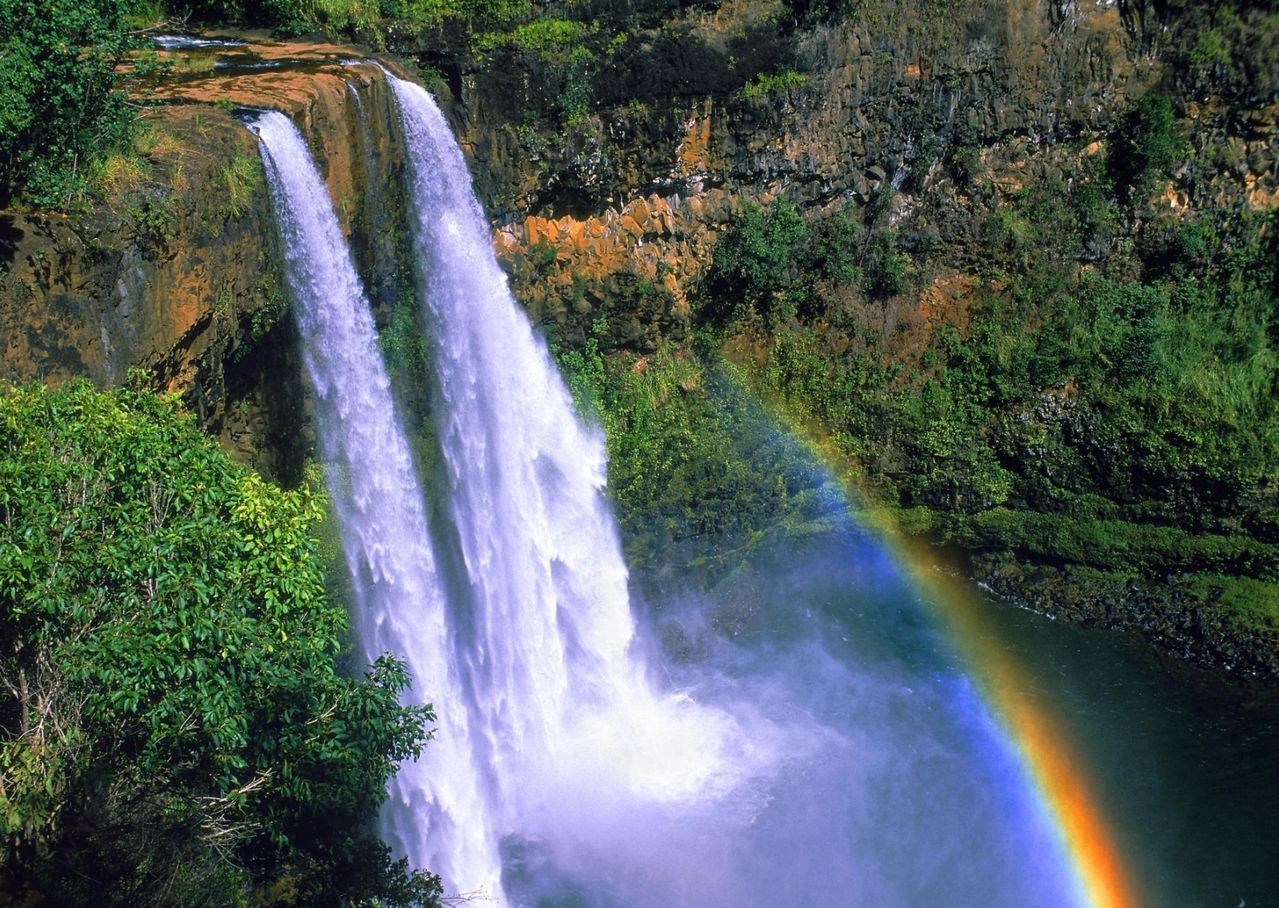 Благодарю за внимание